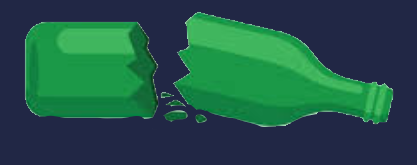 Mission : cleaning of  the beach
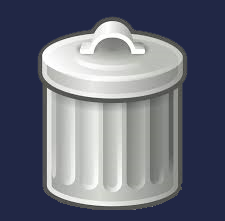 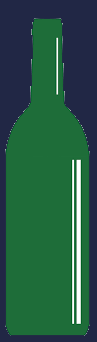 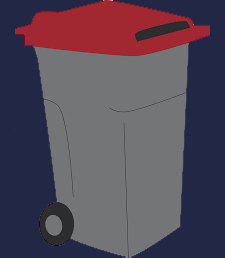 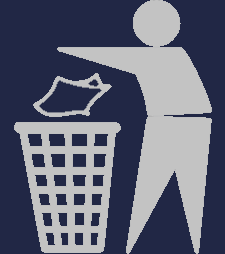 By Axel and Ashley  4E
The beach of " Pic au mort " was cleaned
    by the pupils of the 4E and the 4A,

 
We felt tired after cleaning the beach
    because it was very hard and tiring.
La plage du " Pic au mort " a été nettoyée par les élèves de la 4E et le 4A
Nous étions fatigués après avoir nettoyé la plage car c’était très dur et fatiguant
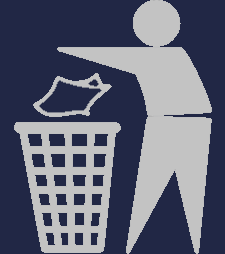 A lot of plastic wastes were picked up by the students

There were 
  lots of plastic
  bottles
Beaucoup de bouteilles de plastique ont étéramassées par les élèves
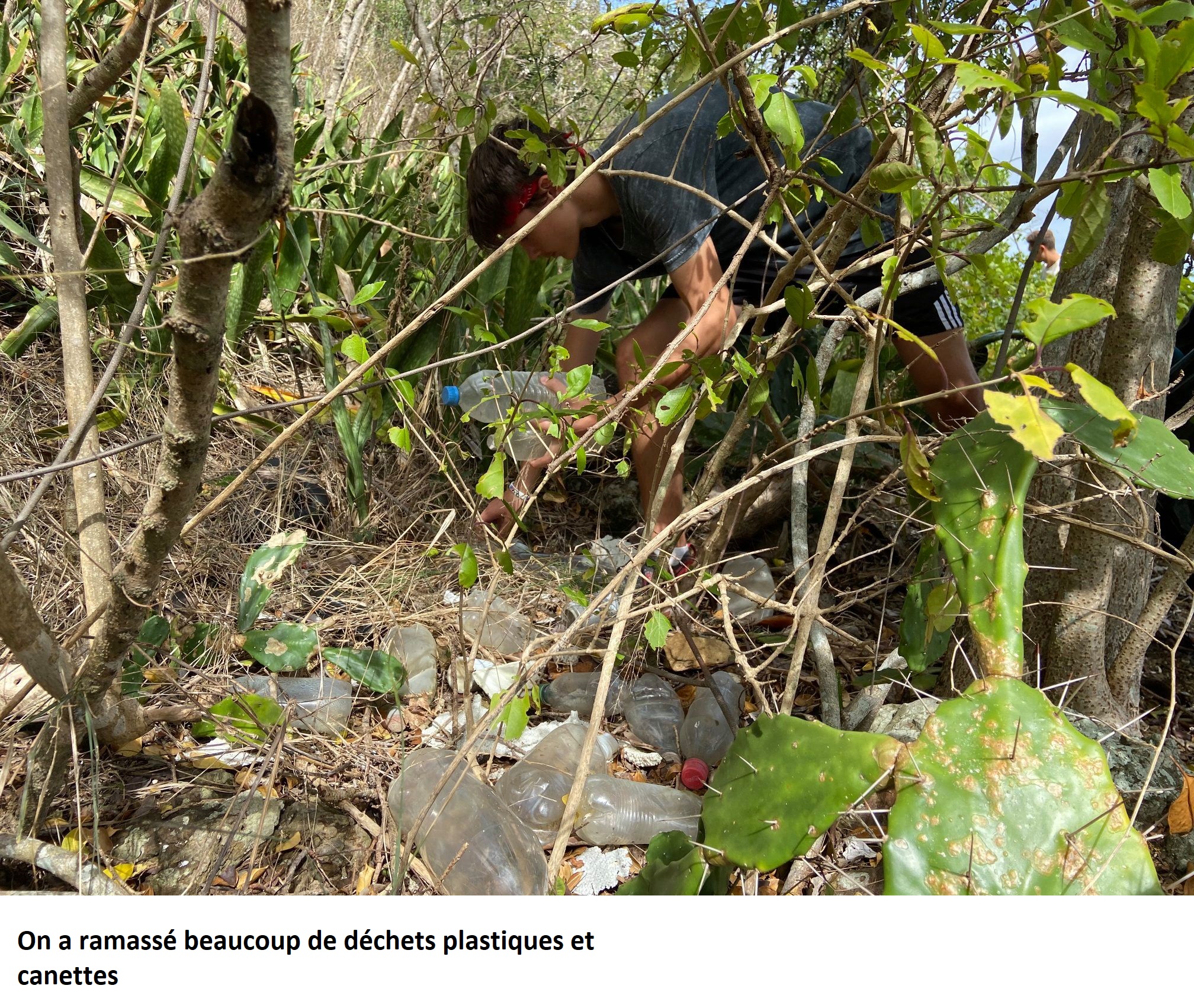 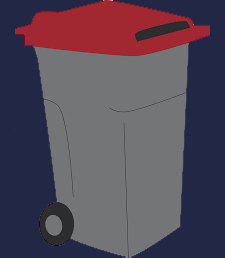 Il y avait beaucoup de bouteilles plastiques
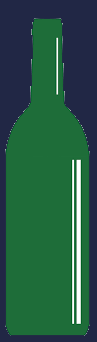 We also 
picked up 
a lot of 
glass bottles
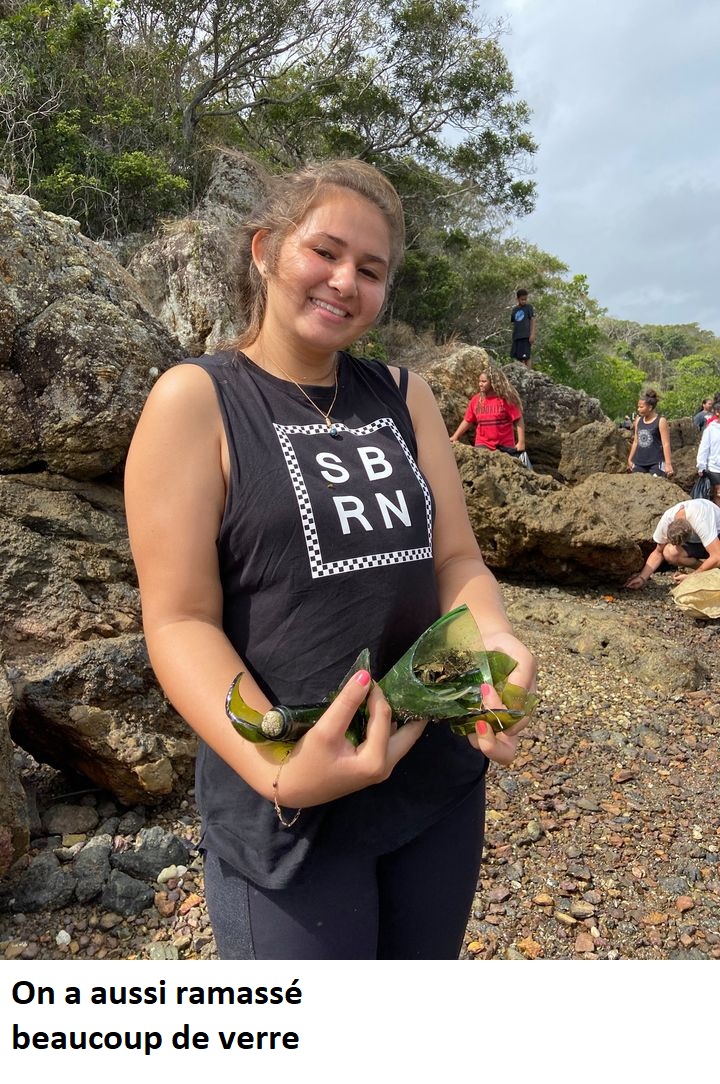 Nous avons aussi ramassé beaucoup de bouteilles en verres
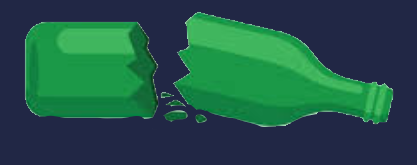 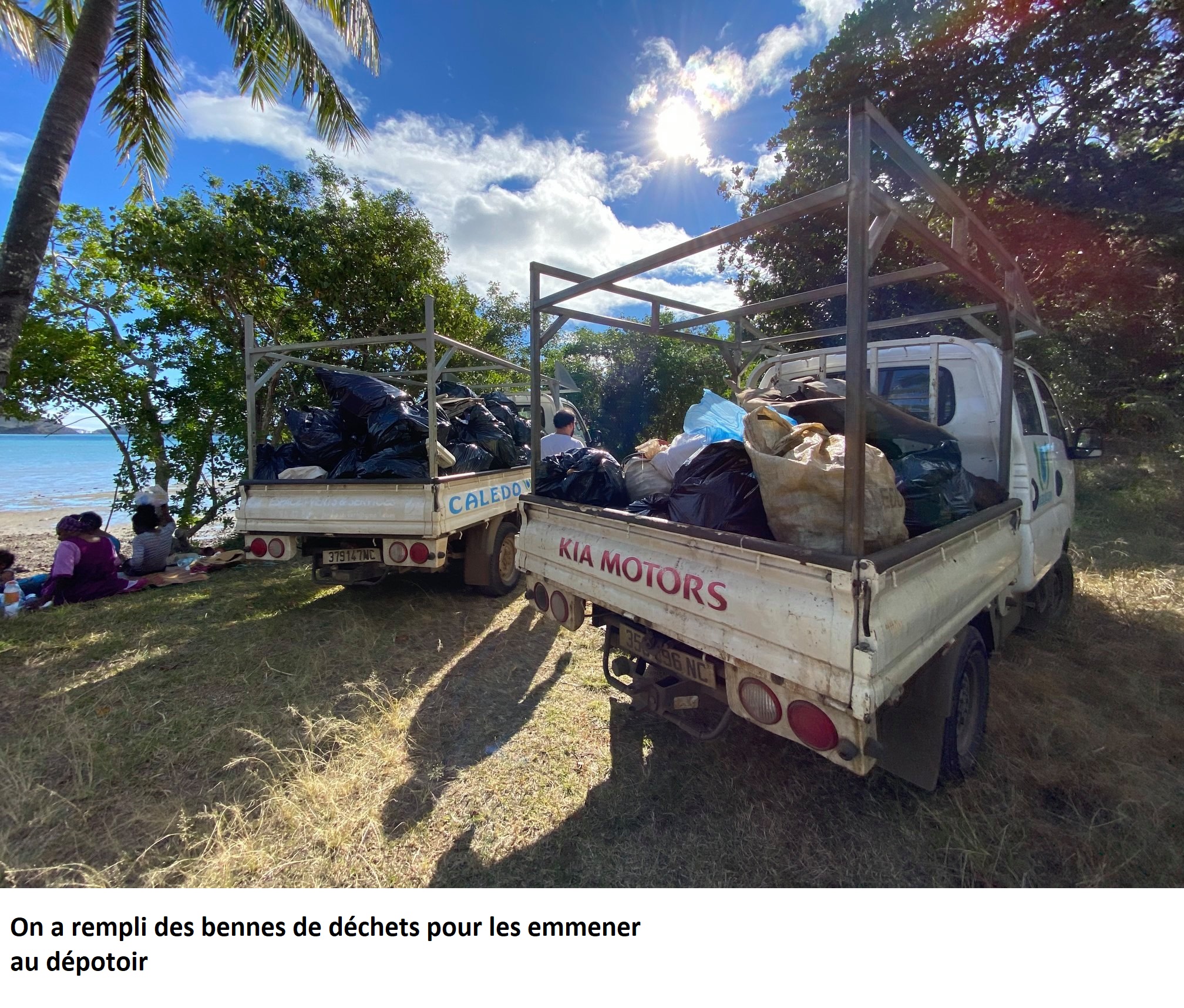 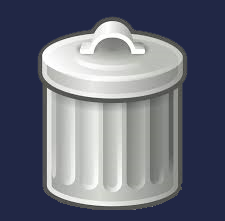 The wastes which were picked up were loaded in two cars for the dumpsite
Les déchets ramassés ont été chargés dans des camions qui sont partis à la déchetterie pour trier les déchets